Payments Operations: Potentials for Modernizing the Check Process
David Walker, NCP
April 26, 2018
NOTICES
Nothing in these comments should be understood as legal advice!

I am not an attorney and I am not providing legal advice!

Should you or your company require legal counsel, you should consult with competent legal counsel!

The opinions expressed here are mine unless otherwise noted!
Copyright  by Tiller Endeavors, LLC
Topical Agenda
Who is Tiller Endeavors?
Payment Trends
Checks
Faster Payments in the United Kingdom
Business payments
Association of Financial Professionals
Phoenix-Hecht
Making Sense of Payment Decisions
Debit vs credit payments
Just how do business make payment decisions?
Concluding Comments
Copyright by Tiller Endeavors, LLC
Who Is Tiller Endeavors?
New Consulting Company 
Formed when ECCHO sold its assets to The Clearinghouse
My relationship with ECCHO
Formerly the President & CEO for 17 years
Currently have a short-term consulting agreement with ECCHO
Why Tiller Endeavors?
Is this about gardening?
Tiller is also a sailing term and a tiller is used in steering the boat
If you want to direct your destiny, you need a Tiller
Copyright by Tiller Endeavors, LLC
Making Sense Of Payment Trends
Current Business Options
Paper check
ACH debit
ACH credit
Wire transfer
Future Business Options:
Credit push, real-time faster payments
Success would require a major change in businesses investment and ROI decisions
Alternative Option
Complete the electronification of the check
Copyright by Tiller Endeavors, LLC
AFP - Business Checks
Percentage of Organization’s B2B Payments  Made by Checks
(Percentage of B2B Payments Made by Organizations)
What Has Happened?
90%
81%
80%
74%
“Declining Trend from 2004 is Broken!"

“Check Use is Not Declining Anymore!”

“To Switch from Checks to Electronic Payments May Be More Difficult Than First Anticipated.”
67%
70%
60%
51%
50%
50%
40%
30%
20%
10%
0%
2016
2004	2007	2010	2013
Copyright by Tiller Endeavors, LLC
Source:  2016 Electronic Payments, Association for Financial Professionals
Business Payments
Sources Other Than AFP
Show that use of check payments:
 Among large business total about 50% of all payments
Among mid-size businesses total about 66% of all payments
Among smaller businesses check payments are > 80% of all payments
Copyright by Tiller Endeavors, LLC
Business Payments
Questions
Can businesses achieve significant savings from the transition from paper payments to electronic payments?
Yes

Is it likely that these savings will be achieved from conventional credit push payments offerings?
Given the availability of credit push payment options and the lack of broad adoption by businesses, not likely

Is it likely that these savings will be achieved from new credit push payment offerings?
Only if the new options overcome the ROI issues with conventional options

Is there an electronic debit payment options that could allow businesses to achieve the promise of significant savings associated with electronic payments?
Copyright by Tiller Endeavors, LLC
Credit Payments
Considerations/Requirements
One or more universal directories with bank account information
Expensive/difficult to establish and expensive and risky to maintain

How to handle remittance data?

Changes in the businesses process and control

How to achieve a predictable ROI from the front-end investment?
Copyright by Tiller Endeavors, LLC
Making Sense Of Payment Trends
Comments on Check Payments
“Check are now effectively all processed electronically once they enter the banking system and are increasingly being scanned and deposited electronically by businesses…”- From Federal Reserve

“The decline of checks over the period (2012 – 2015) was slower than previous studies had shown for prior periods since 2003” – From AFP

On interbank checks – “…fell at an annual rate of 3.4% while growing at an annual rate of 1.1% by value from 2012 to 2015”
Copyright by Tiller Endeavors, LLC
Phoenix-Hecht
Who are They?
Over 40 years with market research, information products, executive education, path breaking consulting, and computer software

Over 100 clients representing the premier banking, insurance, brokerage, mutual fund, and integrated financial services providers attest each day to the value of Phoenix-Hecht resources
Copyright by Tiller Endeavors, LLC
Business Use of Checks
Phoenix-Hecht – 2013 through 2016
Middle Market Corps ($20 - $500 MM in Sales)
“Although there is a slight movement down in the use of check in the middle market, we would argue that it is no more than 1% per year…”
2015
2014
2013
2016
% of Total Payments
Note: In 2016, checks = 3.3 times the next largest payment type
*Phoenix-Hecht 2016 Treasury Management Monitor
Copyright by Tiller Endeavors, LLC
Business Use of Checks
Phoenix-Hecht – 2013 through 2016
Large Corporate (>$500 MM in Sales)
“The documented trend of little or no contraction in B2B check usage over the past three years may continue into the future.”
2013
2016
2014
2015
% of Total Payments
Note: In 2016, checks = 1.4 times the next largest payment type
Copyright by Tiller Endeavors, LLC
*Phoenix-Hecht 2016 Treasury Management Monitor
UK Faster Payments
*Total Non-Cash Payments
Growth in volumes 9 years after FP implementation:

Total Payments -    730.9 million/mo.
Faster Payments -  140.7 million/mo.
SI Payments -           79.7 million/mo.

May 2017 - SI Payments only 4.5% of Total Non-Cash Payments


Market demand for non-cash payments grew 9.2 times faster than demand for SI payments
1,782,527*
In Thousands of Payments
Single Item Immediate (SI) FP
1,051,667*
All Faster Payments
141,012
79,998
*Source: UK Payments Council – www.paymentscouncil.org.uk
Copyright by Tiller Endeavors, LLC
UL Payment Trends
*Total Debits vs Total Credits
Growth in volumes 9 years after FP implementation:

Total Debits -    	658,870
Total Credits -  	  71,989


Demand for debit pull payments grew 9.2 times faster than demand for credit push payments since introduction of Faster Payments
Debit Pulls
Trend Line
# of Payments / Month (in thousands)
Credit Push
Credit Push
Debit Pulls
*Sources: UK Payments Council & UK Cards Association
Copyright by Tiller Endeavors, LLC
Making Sense Of Payment Trends
Payments Decisions by Businesses
Banks are spending a lot of money on a new faster payments system
Some assume that because of large expenditures by banks that businesses will buy into new payments
New faster payment developments are typically credit push payments only
Businesses have had credit payment options available for decades and yet still use debits for most of their payments
Why? And will faster payments change historical reasoning?
Copyright by Tiller Endeavors, LLC
Debit vs. Credit Payments
Payments Flow - Debits
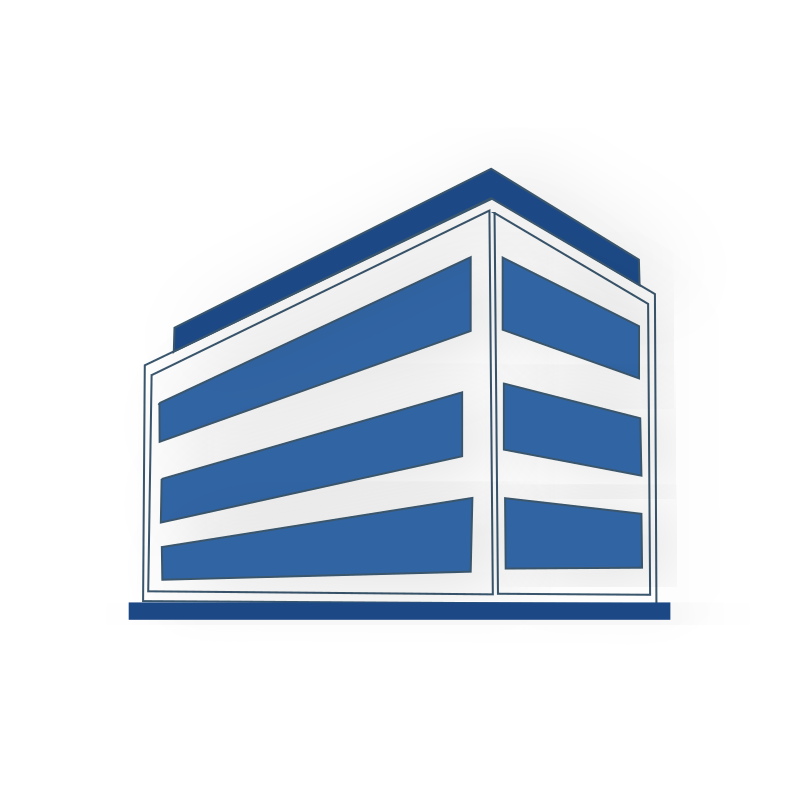 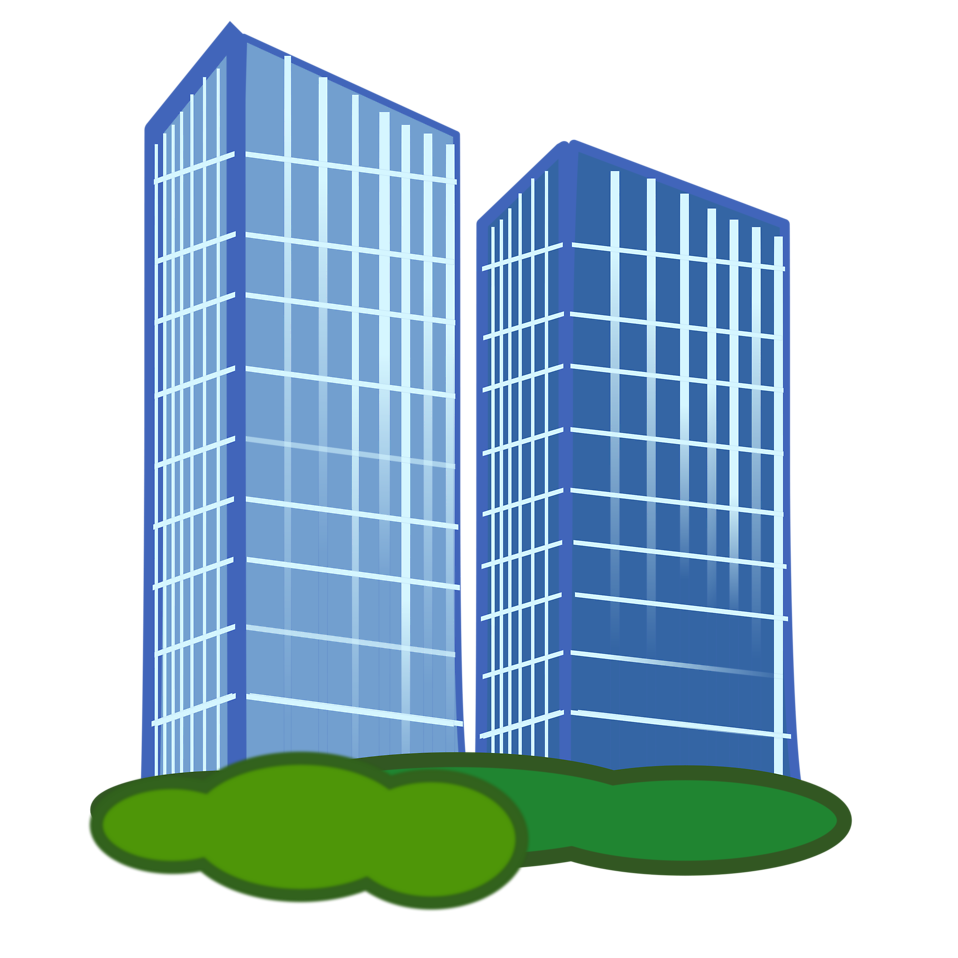 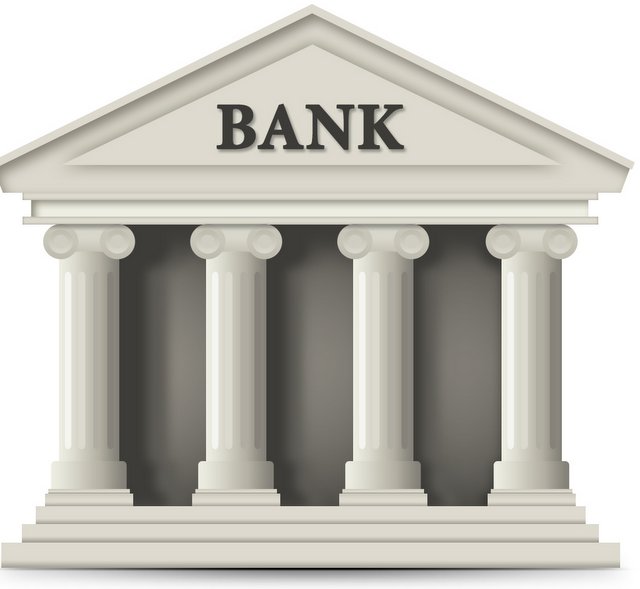 Payment
Payment
Payment
Payment
Payment  & Data 
From A/P Sys
Payment  Deposited
& Data to A/R Sys
Payor
Payee
PAYEE’S BANK
PAYOR’S BANK
INTERMEDIARY BANK
Payment & Remittance Data Together
Payment & Remittance Data Flow Together to Payee
Directly between payor & payee
Without the need for a directory
Copyright by Tiller Endeavors, LLC
Debit vs. Credit Payments
Payments Flow - Credits
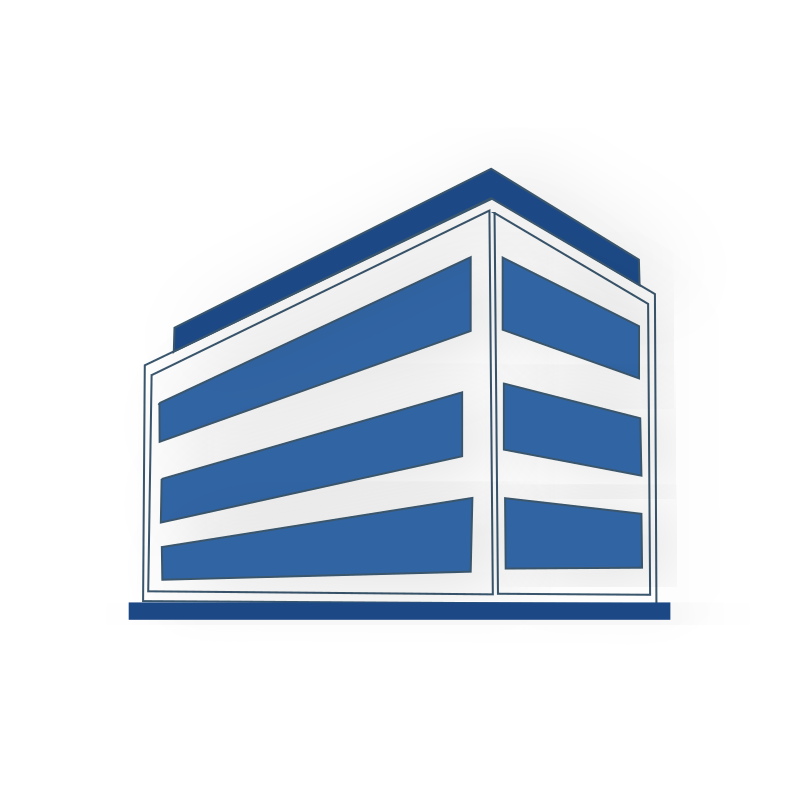 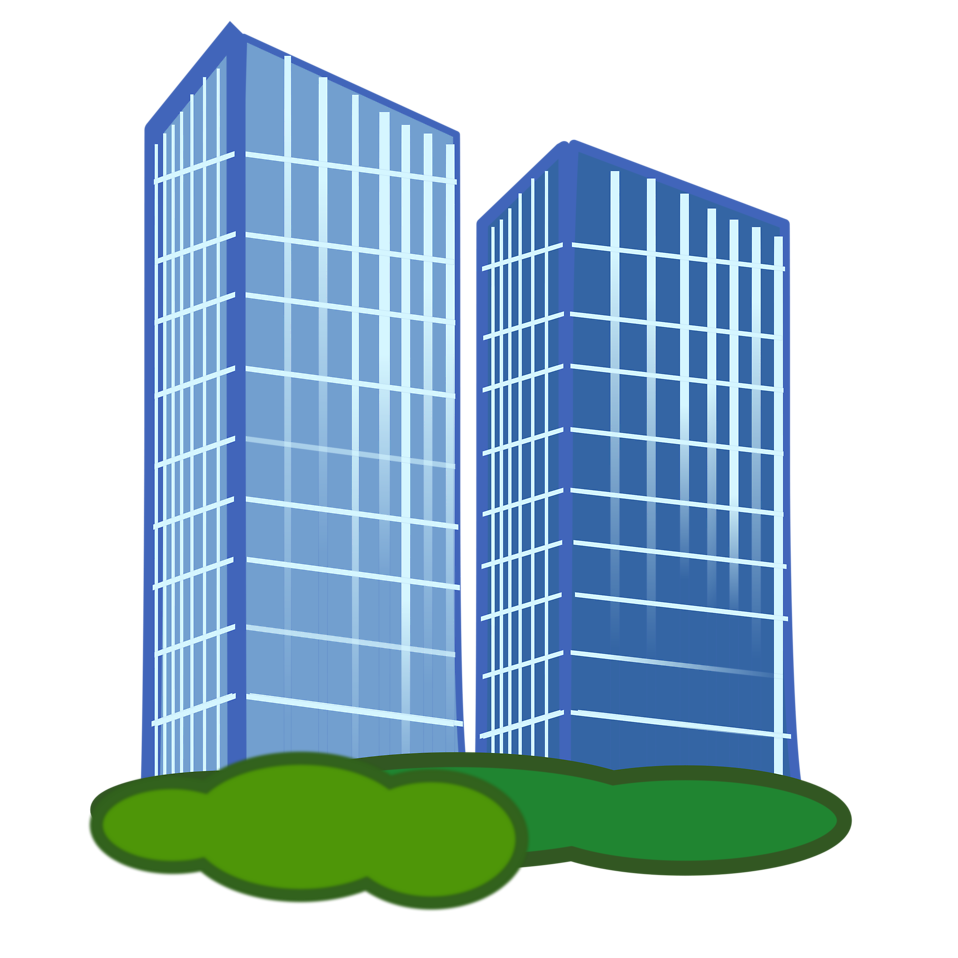 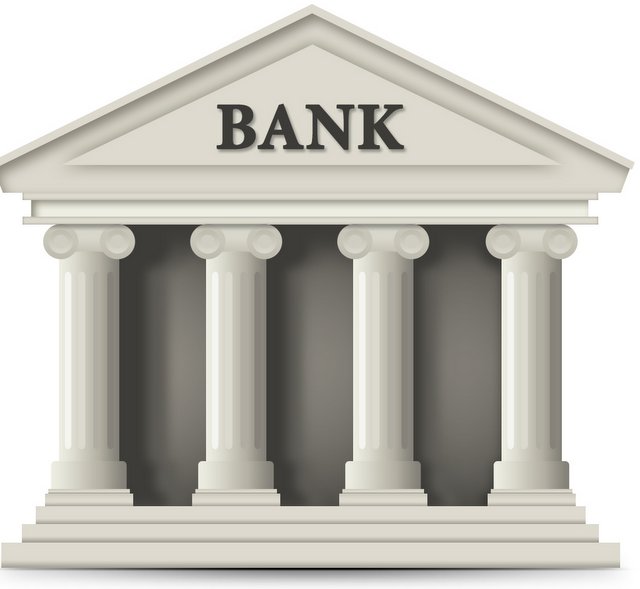 Payment

& Data
Payment

& Data
Payment

& Data
Payment

& Data
Payment  & Data 
From A/P Sys
Payment  & Data 
Reconciliation
Payor
Payee
PAYEE’S BANK
PAYOR’S BANK
INTERMEDIARY BANK
Data Flows through Payment System
Volume of remittance data significantly larger than the volume of payment data!
Potential to increase cost of payment system!
Potential to exceed capacity of payment system!
Potential for increased holdovers!
Requires a national directory!
Copyright by Tiller Endeavors, LLC
Debit vs. Credit Payments
Payments Flow – Credits (Alternative)
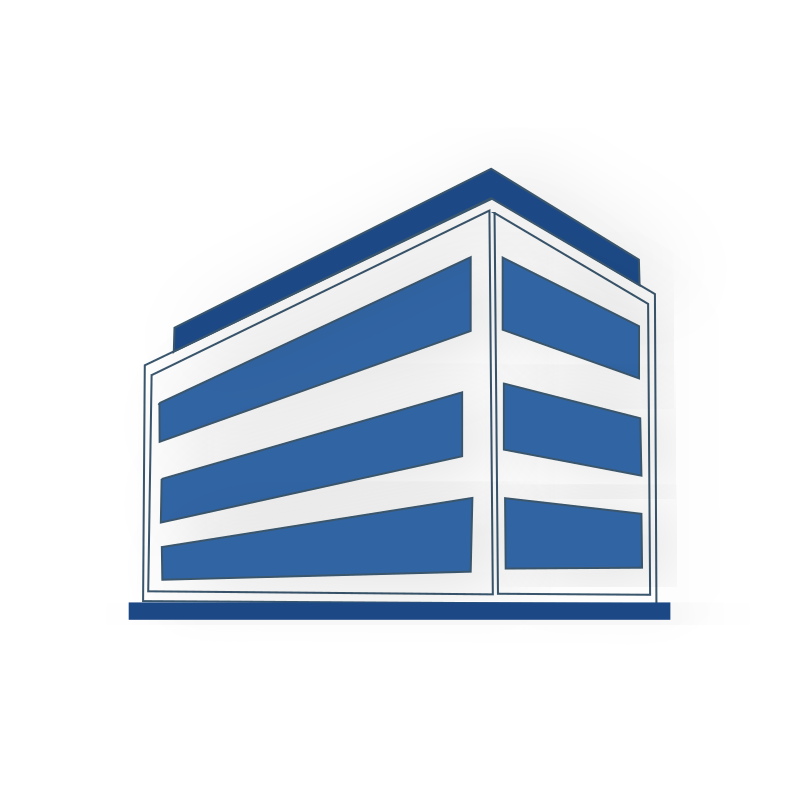 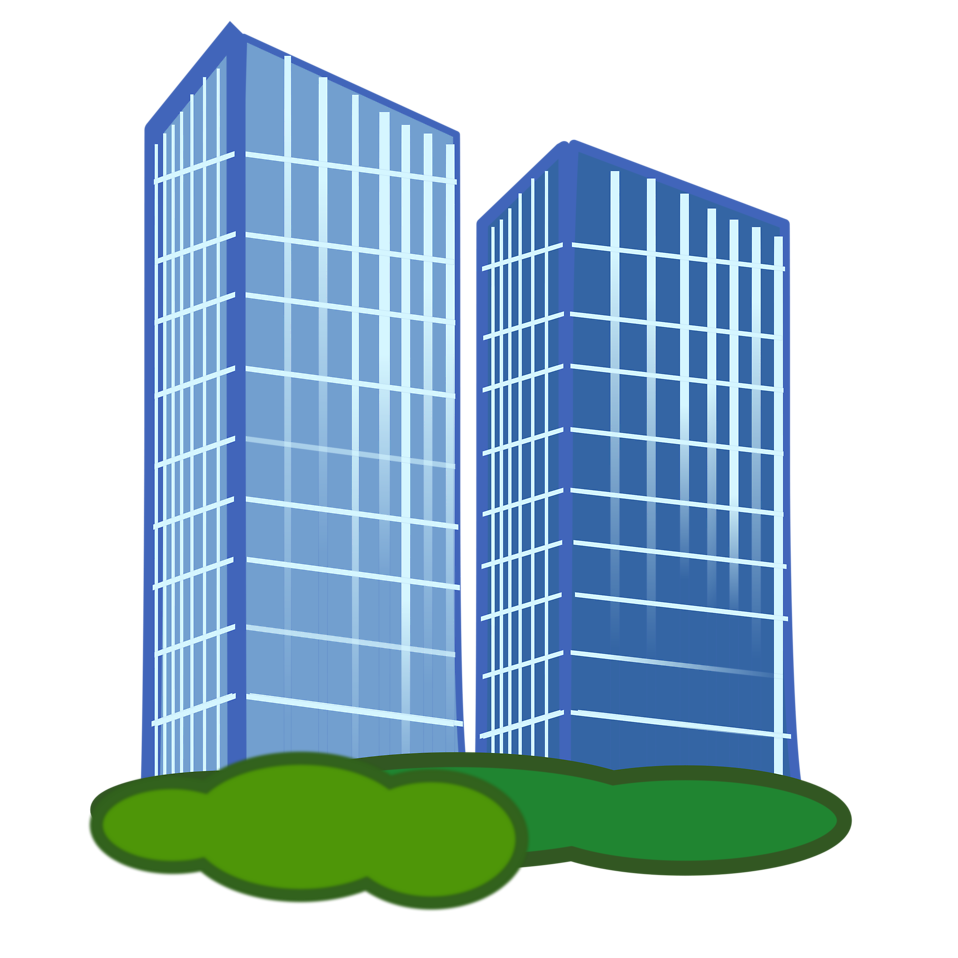 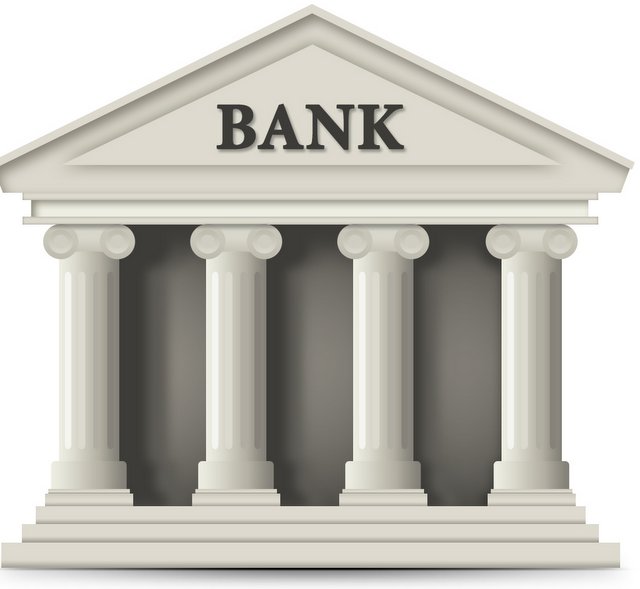 Payment
Payment
Payment
Payment
Payment  & Data 
From A/P Sys
Payment  & Data 
Reconciliation
Payor
Payee Deposits
PAYEE’S BANK
PAYOR’S BANK
INTERMEDIARY BANK
Remittance Data & Payment Separate
Payee Reconciliation
For large volume remittances, increases complications of reconciliation
Copyright by Tiller Endeavors, LLC
Debit vs. Credit Payments
Payments Flow – Credits (Alternative/Debit Request)
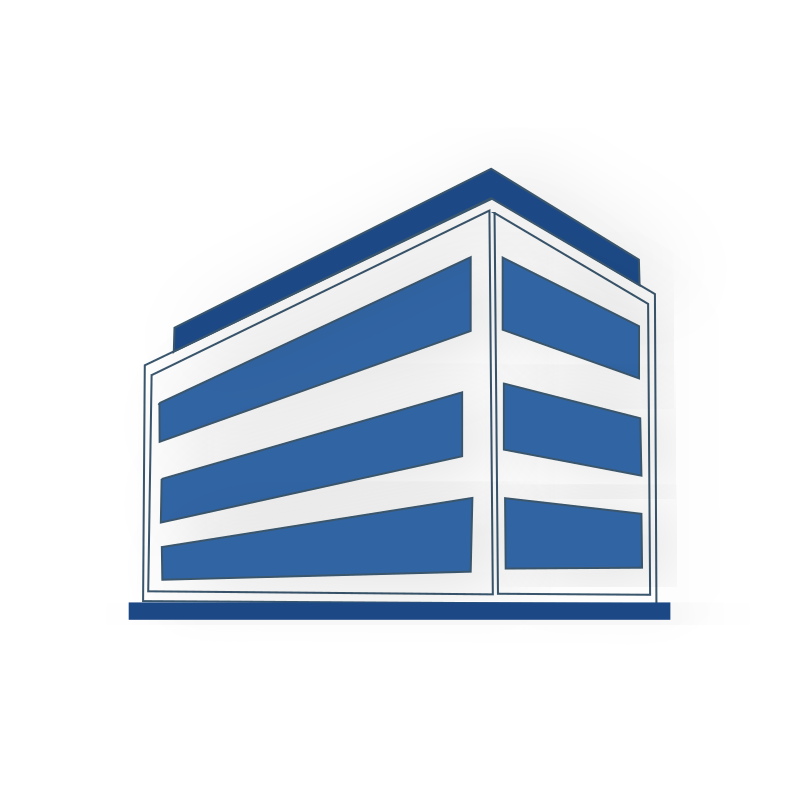 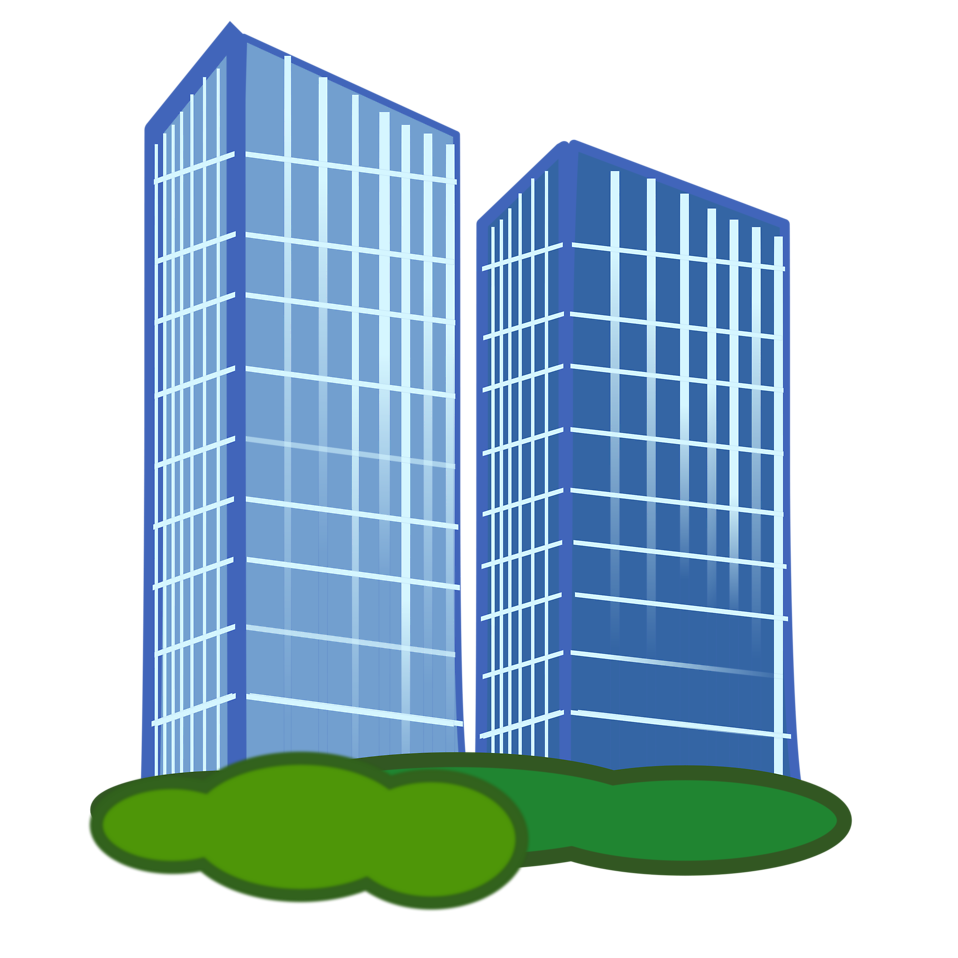 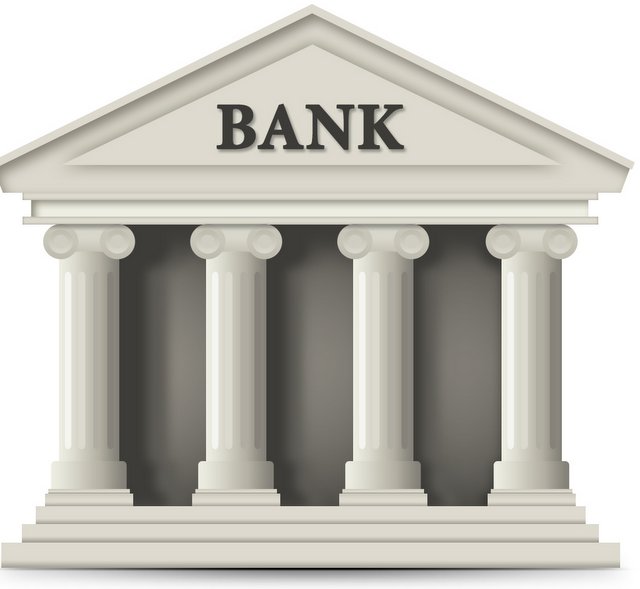 First
Payee  Sends Payment Request
Payor
Payee Deposits
PAYEE’S BANK
PAYOR’S BANK
INTERMEDIARY BANK
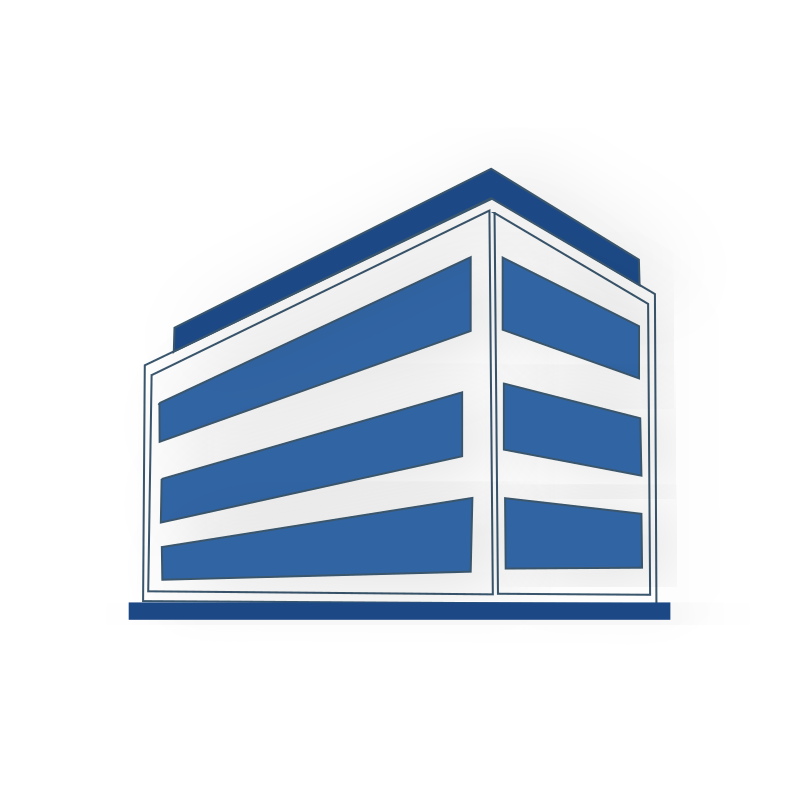 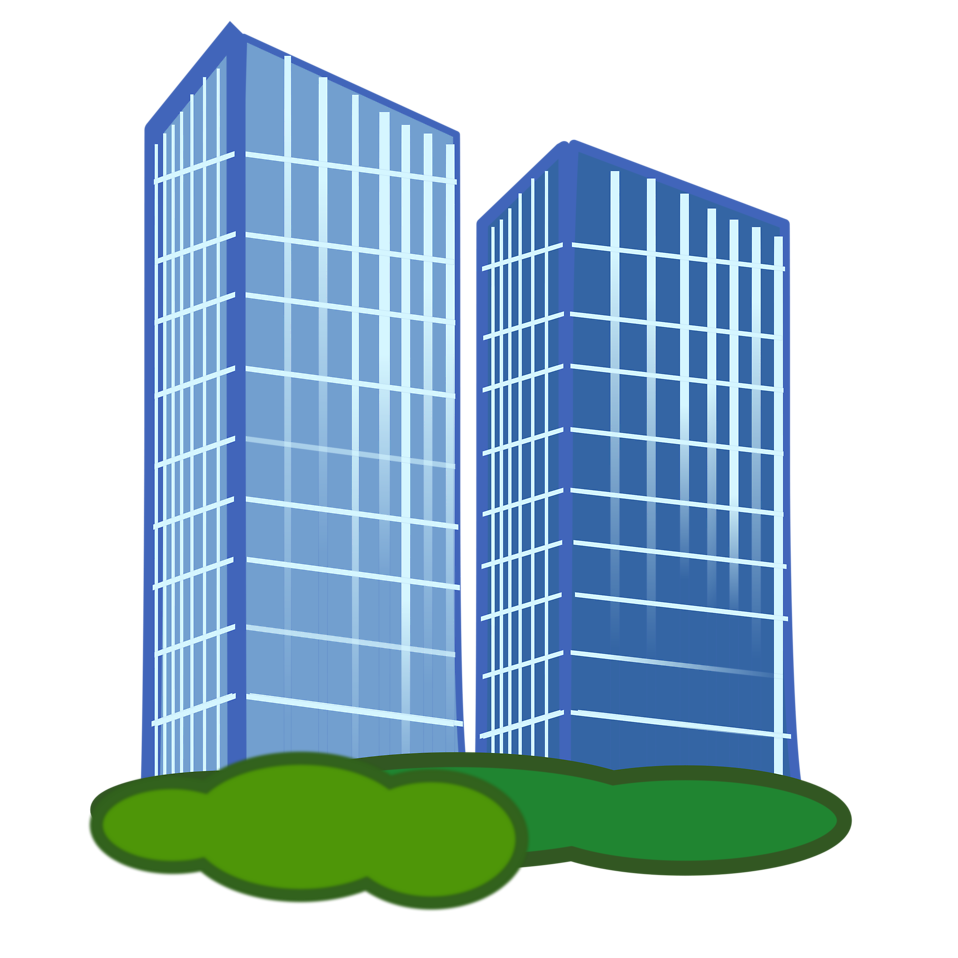 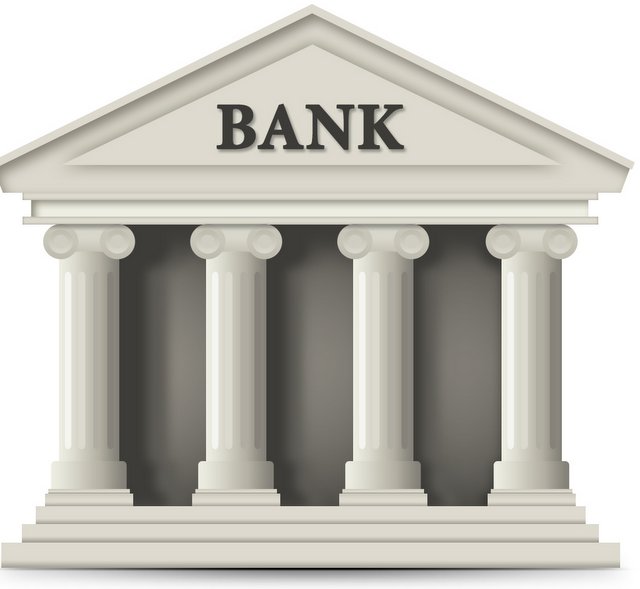 Payment  & Data 
Reconciliation
Payment
Payment
Payment
Payment
Payment  & Data 
From A/P Sys
Second
Payor
Payee Deposits
INTERMEDIARY BANK
PAYEE’S BANK
PAYOR’S BANK
Remittance Data & Payment Separate
Copyright by Tiller Endeavors, LLC
Making Sense Of Payment Trends
Payments Decisions by Businesses
Payments for businesses are overhead expenses

Businesses will spend money on reducing overhead expense if:
There is a pressing problem impacting their ability to do their normal business, or
There is return on investment that is greater than the normal return on investment from their normal goods and services – where their profits are generated
Especially true for publicly traded corporations

Can we expect business investment in new faster payments to meet these criteria?
Copyright by Tiller Endeavors, LLC
Making Sense Of Payment Trends
Payments Decisions by Businesses
Is there a pressing problem? 
Businesses in the U.S. and Canada report that check payments work
Can businesses expect a greater return than from their normal business activities?
For credit push payments, business must change their entire payments process
New origination processes from accounts payable systems of outgoing payments
New interfaces with accounting and IT systems
Party to whom the payment and remittance are sent
Acceptance of incoming payments
Interface of remittance and payments with accounts receivable
New remittance reconciliation processes
New risk management control and security processes
others
Copyright by Tiller Endeavors, LLC
Making Sense Of Payment Trends
Payments Decisions by Businesses
Can businesses expect a greater return than from their normal business activities?
Value for businesses comes primarily from eliminating the paper check, paper remittance, envelope and postage costs

But, new investments must be made by both payer and payee
Sending with no receiver does not achieve savings!
No mandate exists to create business certainty of return! 

Given the requirement for a relatively large new investment and uncertainty of return, businesses will continue to be slow to adopt new payments
Copyright by Tiller Endeavors, LLC
Making Sense Of Payment Trends
Payments Decisions by Businesses
Is there a new certainty of return? 
Accelerating the speed of business payments?
When ACH was faster than check, did businesses move rapidly away from checks?
Creating a standard format for remittance data?
Did EDI standards cause businesses to move away from checks?
Additionally, with credit push payments, either:
Remittance data will flow through the payment system, or
Remittance and payment information will flow separate routes and create a more complicated reconciliation process
Neither are optimal solutions
Copyright by Tiller Endeavors, LLC
Making Sense Of Payment Trends
Payments Decisions by Businesses
Is there a new certainty of return? 
Creating a national directory?
Many business payments and most B2B payments are with established relationships
No need for a directory
No need for a directory for debit/check payments
The creation and maintenance of one or more national directories will create additional expense and new risks
Who will be liable for delays in maintenance and errors?
Copyright by Tiller Endeavors, LLC
Making Sense Of Payment Trends
Factors Impacting Payments Decisions
Potential regulatory changes
Confusion over faster payments
Anti-check sentiments
Need for every FI to implement real-time posting systems
Requirement for Fed to offer 24/7 real-time settlement system
Business need for better payment options that offer a predictable return on investments
Copyright by Tiller Endeavors, LLC
Making Sense Of Payment Trends
Business Need for Better Payment Options
Fed 2013 Payments Study estimated the number of B2B payments to be 6.7 billion B2B paid checks for $17.2 trillion
2015 AFP Payments Cost Benchmarking Survey Reported:
Estimated median cost to send a check $3.00
Estimated median cost to receiving a check $1.57
Therefore estimated median costs B2B checks $4.57
Estimated median cost to initiate and receive an ACH debit $.11 to $.25
Potential Savings if All B2B Payments Were Electronic Rather than Paper
~$29 billion per year
Copyright by Tiller Endeavors, LLC
Closing Comments
Future of Check Payments
Check continues to be a very large payment system
Compared with World GDP numbers
AFP says, “To Switch from Checks to  Electronic Payments May Be  More Difficult Than First  Anticipated”
Until there is a widely accepted alternative for every check scenario, check payments will continue
Best option to eliminate checks is to replace them with another debit payment
With no good alternative to checks on the horizon, the future of payments through the check system is bright
Copyright by Tiller Endeavors, LLC
Thank You
2016 Comparative GDPs*
U.S. GDP is approximately 172% of the 2nd largest economy
In $ Billions
GDP – Gross Domestic Product is the monetary value of all finished all goods and services
*Source: GDP –Bureau of Economic Analysis, Dept of Commerce
Copyright by Tiller Endeavors, LLC
$ Amount of Checks vs. US GDP*
At $27.4 Trillion, Checks Totaled 147% of U.S. GDP in 2016!
Checks Paid
$ in Trillions
GDP
*GDP- Gross domestic product is the monetary value of all finished goods and services.
*Sources: GDP –Bureau of Economic Analysis, Dept of Commerce  Check Image Collaborative
Copyright by Tiller Endeavors, LLC
US Check Vs. World GDP*
2016 GDP Comparisons
Aggregate GDP of These 7 Countries = < U.S. Check Dollars
U.S. Checks 2016
In $ Billions
In 2016 UK Faster Payments Totaled $1.5 Trillion or 5.5% of U.S. Check Dollars
*Sources: GDP –Bureau of Economic Analysis, Dept of Commerce and 2016 Federal Reserve payments Study
Copyright by Tiller Endeavors, LLC
32
Trends in Transit Checks
16.03B
Change in Annual Transit Volume

2012 to 2013                -8.36%
2013 to 2014                -9.63%
2014 to 2015                -3.22%
2015 to 2016                -2.58%

Jan - Nov:
2016 to 2017 	      -3.68%
14.69B
13.28B
12.85B
12.52B
Volume in Millions
Change in Annual Transit $ Amount

Jan - Nov:
2016 to 2017 	      +2.18%
*Source Check Image Central
Copyright by Tiller Endeavors, LLC
Making Sense Of Payment Trends
Check Trends
Dependent on two segments of payments
Consumer payments
Business payments

What is happening with consumer check payments?

What is happening with business check payments?

How will faster payments/real-time payments impact check payments in the U.S.?
Copyright by Tiller Endeavors, LLC
Making Sense Of Payment Trends
Sources of Check Volume Trends
For transit volumes
ECCHO (CheckImageCentral) – actual volume counts
Federal Reserve Triennial Payments Study (estimated based on bank sample data)
For onus volumes
Federal Reserve Triennial Payments Study (estimated based on bank sample data)
For business check usage
Federal Reserve Triennial Payment Study (bank sample data)
Association of Financial Professionals (AFP) (business data from >500 businesses)
Phoehix-Hecht Treasury Management Monitor (business data from >1,400 businesses
Copyright by Tiller Endeavors, LLC
Making Sense Of Payment Trends
How to Measure the Importance of Payment Systems?

One measure is the volume of payments
This is most important in managing the cost/capacity of the system for the providers

Another is the $ amount of the payments flowing through a system!
This is most important in managing the value of the system to the users
Copyright by Tiller Endeavors, LLC